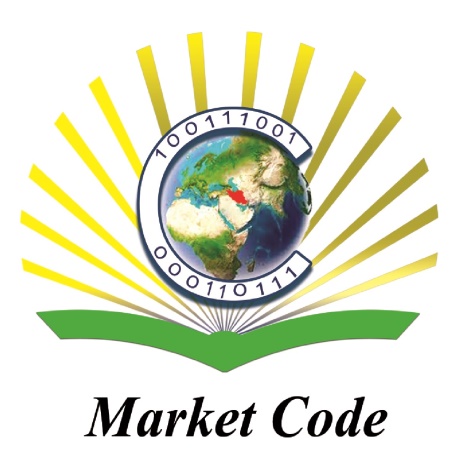 تحلیل سه بعدی تأثیر تغییر پروفیل اسپویلر عقب بر درگ و پایداری خودرو با روش مطالعه عددیحامی روحیشهریور  94
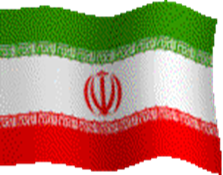 اسپویلر یکی از عواملی است که به خصوصیات آیرودینامیک خودرو بهبود می بخشد و این امکان را فراهم می نماید که پایداری خودرو افزایش یابد بدون آن که موجب افزایش قابل توجه وزن و در پی آن کاهش شتاب و افزایش مصرف انرژی خودرو گردد. در این پایان نامه ابتدا با استفاده از نرم افزارم CATIA مدل سه بعدی از خودرو تهیه شده و سپس مدل به نرم افزارGAMBIT  منتقل می شود تا با قرار گیری در تونل باد و تولید شکبه بی سازمان برای مطالعه عددی آماده گردد. بعد از ورود مدل به نرم افزار تجاری FLUENT برای همبستگی معادلات فشار وسرعت از الگوریتم SIMPLE استفاده شد و با به کار گیری مدل K-Ɛ تحلیل آیرودینامیک بر روی مدل پایه انجام گرفت. در ادامه با نصب اسپویلر با پروفیل های مختلف و زاویه صفر درجه نسبت به افق اثر پروفیل اسپویلر بر روی پایداری و درگ خودرو مورد بررسی قرار گرفته است. سرانجام پروفیل NACA0016 کمترین نیروی پسا را نشان داد این در حالی است که NACA0010 با وجود بالا بردن ضریب درگ، بیشترین لیفت منفی و بهترین عمللرد را از منظر ضریب لیفت در درگ نشان داده است، در انتها نیز تخمینی از تأثیر تغییر پروفیل اسپویلر بر روی مصرف سوخت و آلودگی های زیست محیطی ناشی از آن بدست آمده است در این زمینه نیز بهترین کارایی مربوط به NACA0016 است.
مراحل مختلف  انجام پروژه
تولید هندسه
مراحل مدل سازی بدنه در کتیا
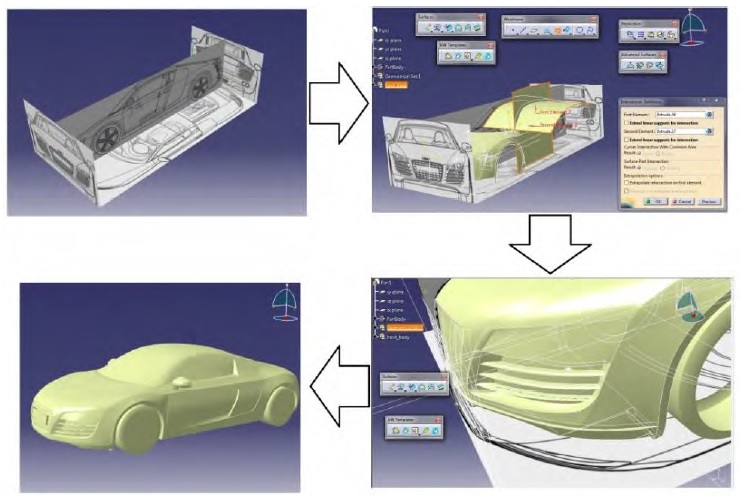 اصلاح و آماده سازی مدل
اصلاح فایل با فرمت igs که از کتیا گرفته شده است
نصب اسپویلر بر روی قسمت عقب خودرو
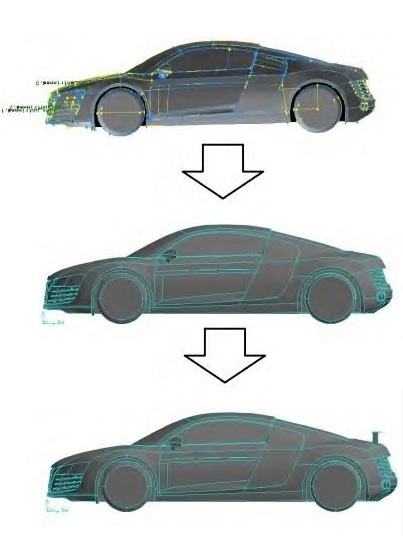 شبکه بندی
کیفیت شبکه تولید شده
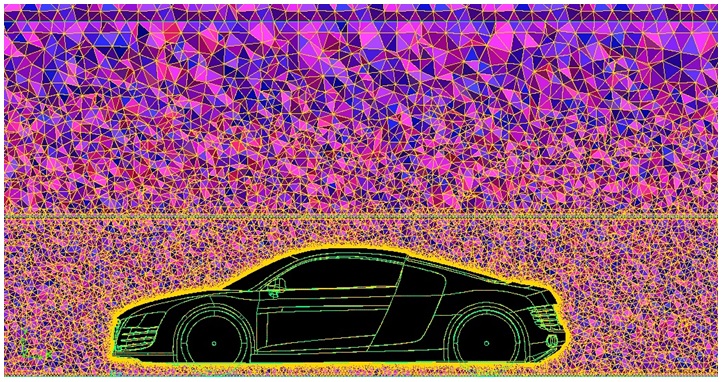 اعمال شرایط مرزی
تعیین شرایط مرزی به کار رفته برای جریان تراکم ناپذیر مادون صوت اطراف بدنه
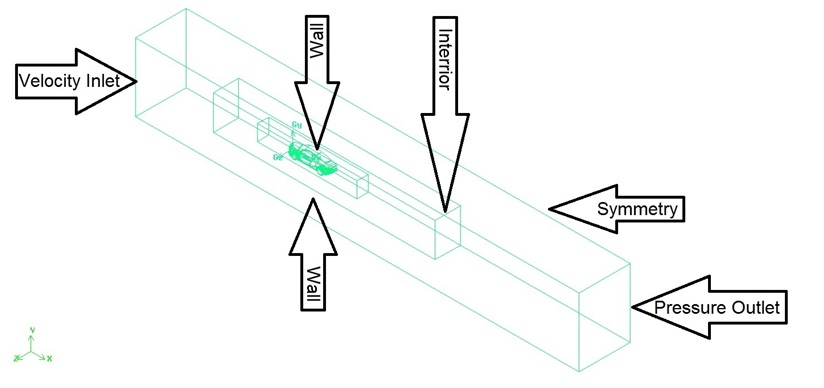 کانتور ضریب فشار
کانتور ضریب فشار بر روی بدنه رفتار سیال حول بدنه را نمایش می دهد
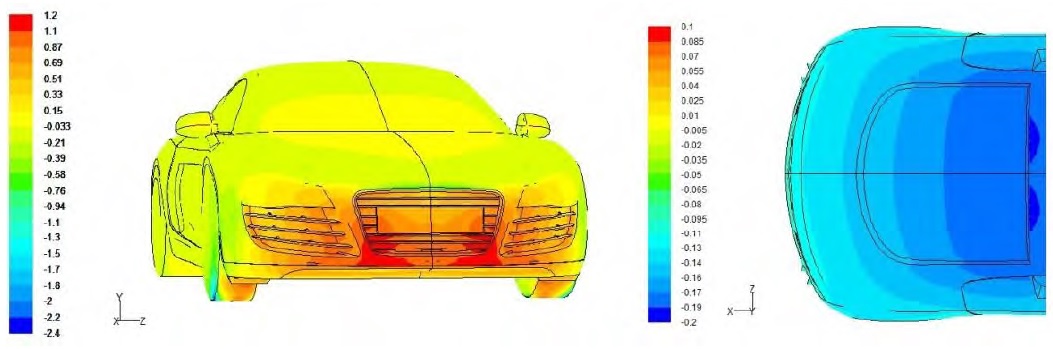 استقلال جواب از شبکه
خطی در پشت شیشه عقب در نظر گرفته شده و سرعت بر روی آن به ازاس شبکه های مختلف به نمایش در آمده است
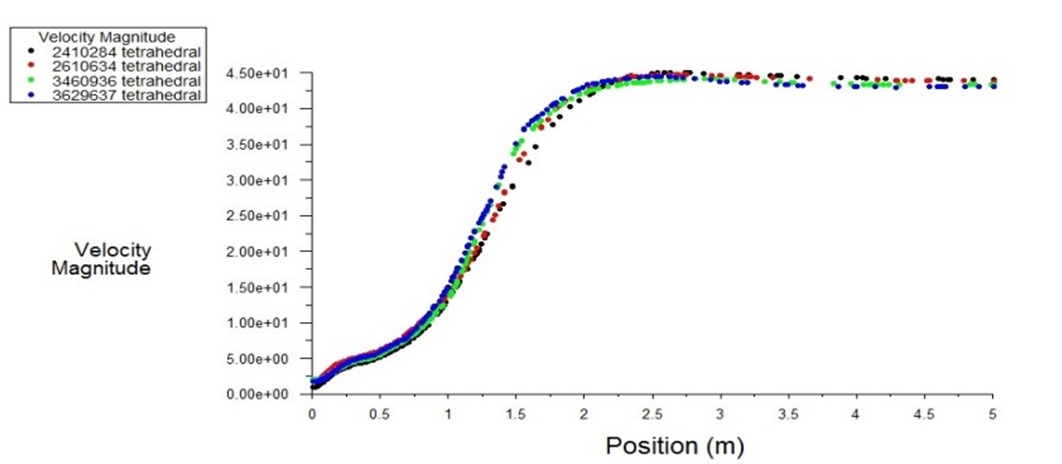 کانتور ضریب فشار برای تمام مدل ها
ضرایب لیفت و درگ برای تمام هندسه ها
آنچه در این پروژه خواهید آموخت
1- مدل سازی به روش صنعتی در نرم افزار کتیا 
2- شبکه بندی و تعیین شرایط مرزی در گمبیت
3- حل جریان آزاد تراکم ناپذیر سه بعدی پایدار در فلوئنت 
4- محاسبه مساحت یک المان چهار وجهی 
5- بدست آوردن ضرایب لیفت و درگ
6- مقایسه نتایج با نتایج عملی و هندسه های ساده تر
نکات و الزامات
1- آشنایی با نرم افزار کتیا و محیط sheet metal
2- آشنایی با طراحی صنعتی
3- جریان خارجی پایدار تراکم ناپذیر سه بعدی  
3- آشنایی اولیه با CFD و نرم افزار تجاری فلوئنت
4- آشنایی با Finite  Volume Methods